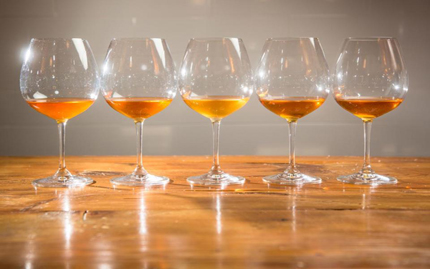 VINHO LARANJA???Os mercados de vinho mais maduros do mundo se rendem aos grandes “orange wines”...A Decanter é pioneira na importação e líder absoluta no mercado de vinhos laranjas no Brasil.Entenda o que são estes vinhos que estão a conquistar o paladar de grandes conhecedores ao redor do mundo!!!
VINHO LARANJA???Os vinhos laranjas  são uma releitura dos vinhos produzidos nas origens da viticultura, que seu deu provavelmente na República da Geórgia, no Cáucaso.A sua linda coloração alaranjada, que transita entre o dourado intenso e o âmbar, seja brilhante ou um pouco turva, decorre do processo de maceração das uvas brancas com o mosto, tal como se produzem os vinhos tintos a partir de uvas tintas. A vinificação “oxidativa” - ou pelo menos não exasperadamente protetiva à ação do oxigênio - reforça esta pigmentação da matéria colorante. Josko Gravner, renomado enólogo do Friuli na Itália, foi o pioneiro em elaborar estes filosofais. Abandonou o main-stream da vinificação quando era o melhor produtor de vinhos brancos modernos da Itália, em busca de um caminho obscuro, o de reencontrar a essência da arte da vinificação perdida no tempo. Gravner optou pela vinificação em ânforas trazidas da Geórgia, que amplificam a pureza prístina dos seus vinhos. O seu estrondoso sucesso não veio do dia para a noite, mas hoje os vinhos de Gravner são disputados por grandes conhecedores em todo o mundo, ou pelo menos por aqueles que se cansaram de beber vinhos tecnicamente perfeitos, mas sem alma!Um séquito de enólogos apaixonados seguiu Gravner, não somente no Friuli e na vizinha Eslovênia, mas em diversos cantos do planeta.Estes vinhos laranjas possuem uma complexidade ímpar, revelando desde notas florais, de cítricos confitados, de drupas e frutas secas, até notas “savoury” de cogumelos, de “sottobosco”, além de fortes acentos minerais. Sua estrutura é firme, fenólica, tal como um tinto, mas com o frescor e a mineralidade de um grande branco.Na mesa os vinhos laranjas fazem o papel de um grande branco acompanhando peixes e crustáceos em preparações bem saborosas, mas também fazem as vezes de um tinto escoltando com perfeição até carnes intensas como a de cordeiro.
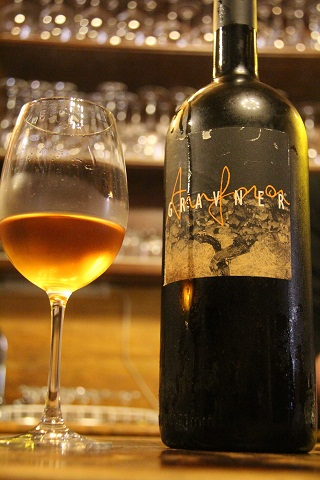